Overview of pediatrics skin disorders
By Wudie. E  (MSc in pediatrics and child health nursing)
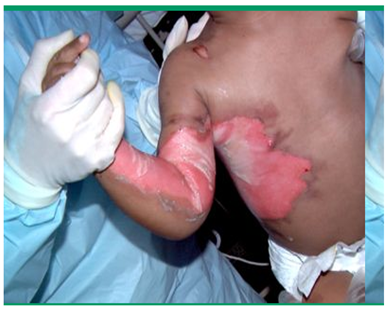 5/19/2020
Objectives
At the end of this session,  you will be able to;
Define common pediatric skin lesions
Describe some diagnostic tests
Identify common pediatric skin problems
Identify diagnose and treat of common skin infections
Describe burn
Identify causes of burn
Identify level of burn and its management 
Identify prevention of burn
Identify complications of burn
By Wudie E.(Pediatrics skin disorders)
5/19/2020
Introduction
Skin is the largest and most superficial  organ of the body.
Integumentary system contains: skin, hair, nails and glands.
Nearly one third(1/3rd) of the pediatric out patient visits involve a dermatology complaints.
Beyond primary skin disorder, skin is a marker of  underlying systemic  disease and many hereditary syndromes in children.
By Wudie E.(Pediatrics skin disorders)
5/19/2020
Anatomy of the skin
The skin consists of 3 layers : 
1. Epidermis; Non vascular outermost  layer, continuously  dividing cells 
It provides the initial barrier to the external environment 
Contains melanocytes and gives color to the skin
2. Dermis;  It is the middle layer of the skin 
Takes the largest portion  of the skin and provides strength and structure.
By Wudie E.(Pediatrics skin disorders)
5/19/2020
[Speaker Notes: Four types of cells in epidermis
Keratinocytes – deepest, produce keratin (tough fibrous protein)
Melanocytes -  make dark skin pigment melanin 
Merkel cells – associated with sensory nerve endings 
Langerhans cells – macrophage-like dendritic cells]
Con’t….
It consists of glands (sebaceous, sweat), hair follicle, blood vessels, and nerve endings. 
3. Subcutaneous tissue (hypodermis)
The inner most layer
It is composed of a type of cell known as adipocytes specialized in accumulating and storing fats.
Contains major vascular networks, fat, nerves, and  lymphatics.
5/19/2020
By Wudie E.(Pediatrics skin disorders)
Con’t….









                   


                                 
                                    Figuer 1. layers of the skin
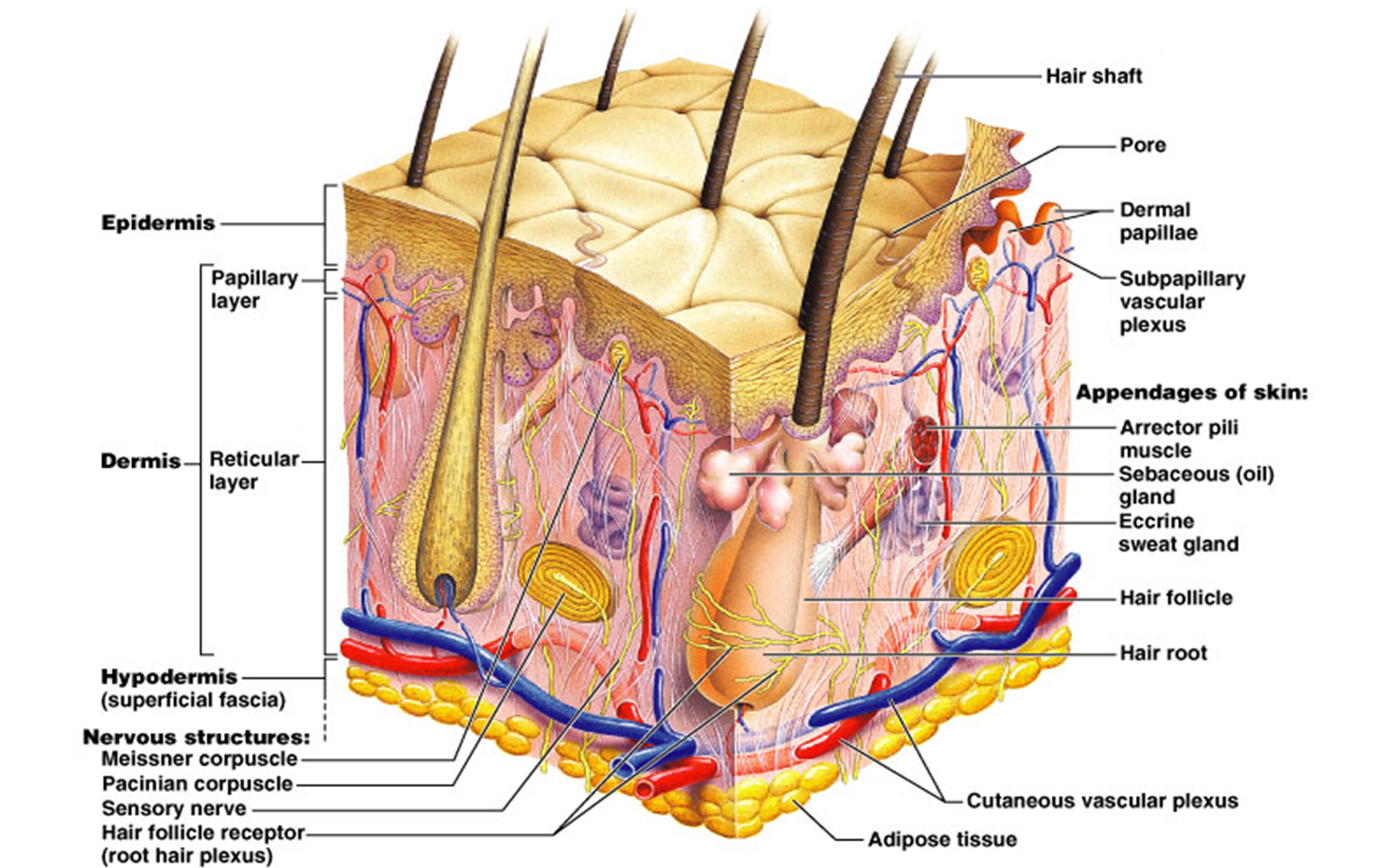 5/19/2020
By Wudie E.(Pediatrics skin disorders)
[Speaker Notes: Eccrine glands…glands that secret sweats in human body]
Function of the skin
Protection e.g. protect from UV rays and infection
Thermoregulation
Immunologic response
Fluid  balance (excretion)
 Secretion of wastes
Sensory perception
Vitamin D synthesis
By Wudie E.(Pediatrics skin disorders)
5/19/2020
[Speaker Notes: Protection
Sensory perception
Temperature regulation
Vitamin synthesis
Aesthetic]
Skin examination
Observe and feel the skin for the following:
Color
Moisture
Temperature
Texture
Mobility and Turgor
Lesions
5/19/2020
By Wudie E.(Pediatrics skin disorders)
Diagnosis(Dx)/Approach to cases
History
Physical examination
Dx by morphology:
Identify the  primary lesions
The size in millimeters
Secondary changes 
Arrangement and distribution of the lesion
By Wudie E.(Pediatrics skin disorders)
5/19/2020
Diagnostic tests
Diagnostic studies of the skin are;
Skin test (scraping)
Skin biopsy
Culture and sensitivity test
5/19/2020
By Wudie E.(Pediatrics skin disorders)
Morphology of skin lesions
Primary skin lesions: 
Initial pathologic change
2. Secondary skin lesions: 
Result from external forces such as scratching, picking, infection, or healing of primary lesions.
5/19/2020
By Wudie E.(Pediatrics skin disorders)
Primary skin lesions:
Macule : Flat, non palpable discoloration < 1 cm in size
Patch :Flat ,non palpable discoloration  > 1 cm in size
Papule: Solid palpable lesion < 1cm in size, flat topped or dome-shaped
Nodule : Dome- shaped  solid palpable lesion > 1 cm diameter 
Plaque: Raised flat,  solid palpable lesion > 1 cm.
5/19/2020
By Wudie E.(Pediatrics skin disorders)
Primary  skin lesions cont….
Tumor Solid elevated lesion > 2 cm diameter; 
Vesicle :Fluid-filled (clear) < 1 cm diameter, usually < 0.5cm 
Bulla  : Large fluid-filled (clear)  elevation > 1 cm diameter
Pustule : Vesicle or bulla with purulent fluid
Cyst   : Cavity lined with epithelium containing fluid, pus, or  keratin
5/19/2020
By Wudie E.(Pediatrics skin disorders)
[Speaker Notes: Pustule ;A raised lesion filled with a fluid exudate, giving it a yellow appearance. (acne, folliculitis)]
Cont….
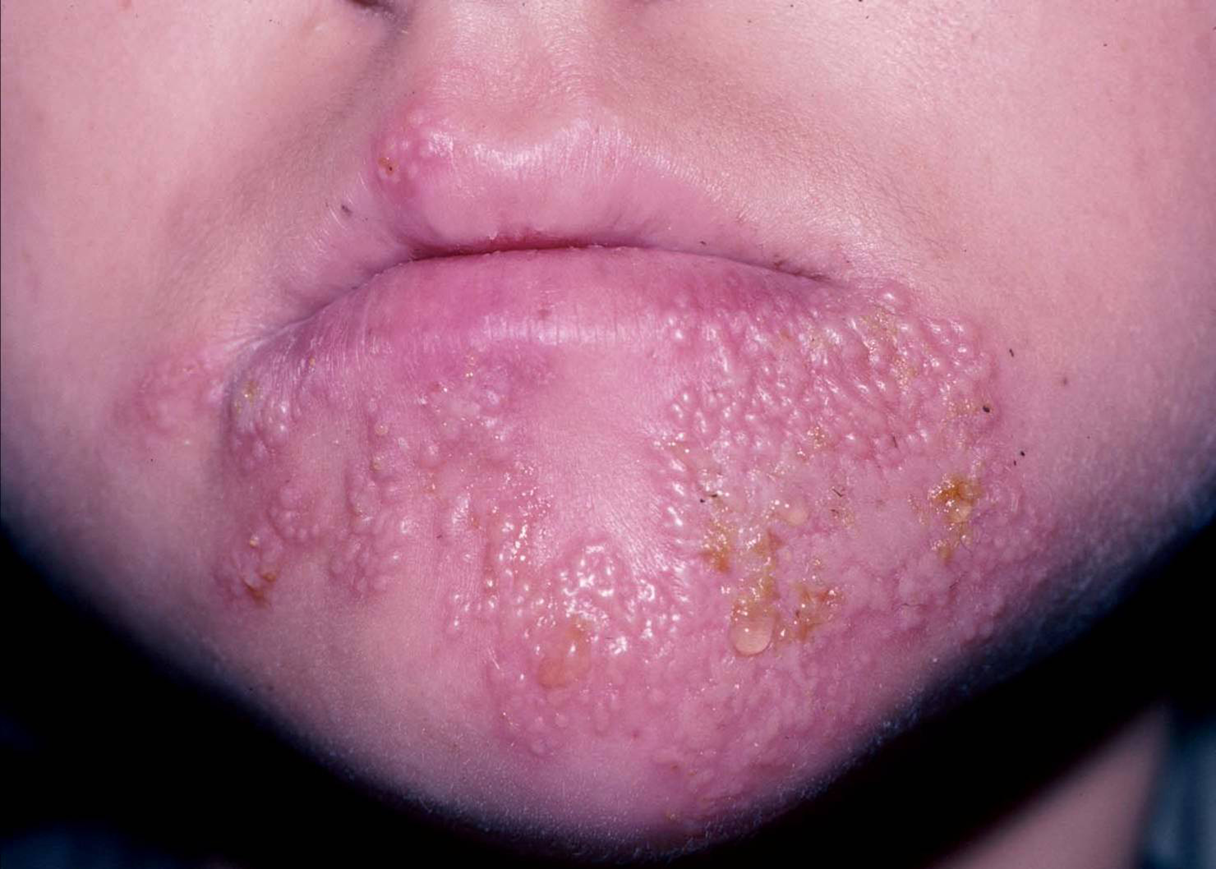 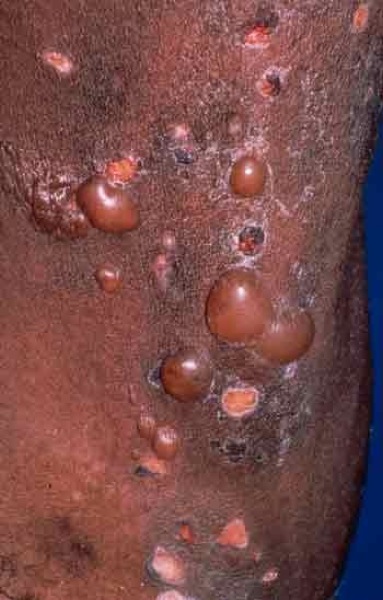 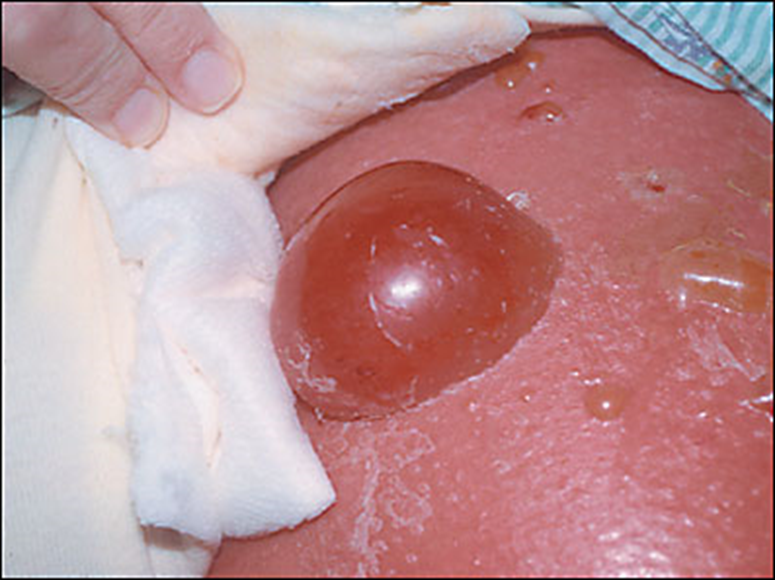 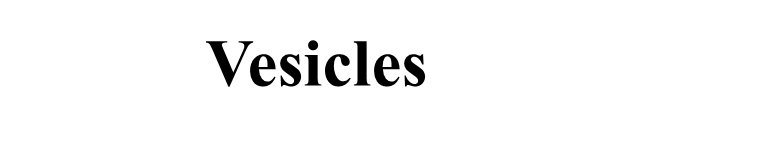 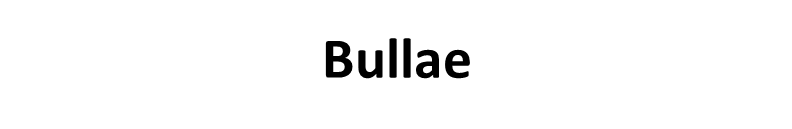 By Wudie E.(Pediatrics skin disorders)
5/19/2020
Secondary skin lesions
Exudate: Moist serum, blood or pus from either an erosion, blister or pustule
Scale: Dry, flaky surface with normal/abnormal keratin; present in proliferative  disorders
Lichenification: Accentuation of normal skin lines caused by thickening, primarily of the epidermis, due to scratching or  rubbing.
Excoriation: Localized damage to skin secondary to scratching
Scar: Healed dermal lesion caused by trauma, surgery, infection.
Fissure: Linear crack in the skin, down to the dermis eg. warts
By Wudie E.(Pediatrics skin disorders)
5/19/2020
[Speaker Notes: Erosions & oozing: Moist circumscribed, slightly depressed areas representing a blister base with the roof of the blister removed (burns) 

Lichenification Accentuation of normal skin lines caused by thickening, primarily of the epidermis, due to scratching or  rubbing

Accentuation…………more noticable or prominent
ATROPHY: The skin surface is depressed because 
of thinning or absence of the dermis or 
subcutaneous fat. (atrophic scar, fat necrosis)
CRUSTING: Represents dried exudates of plasma 
combined with the blister roof, which sits on the 
surface of the skin after acute dermatitis. (impetigo 
, contact dermatitis)
SCALING:  Whitis plates present on the skin 
surface. (psoriasis, ichthyosis) {desquamation 
refers to peeling of sheets of scale after an acute 
injury to skin eg. Burn, toxic drug reaction}
EXCORIATION: Oval to linear depressions in the 
skin with a complete removal of the epidermis 
, exposing a broad section of red dermis. (atopic 
dermatitis)
FISSURE: Linear, wedge-shaped cracks in the 
epidermis extending down to the dermis and 
narrowing at the base. (warts)
EROSIONS AND OOZING: Moist 
, circumscribed, slightly depressed areas 
representing a blister base with the roof of the 
blister removed. (burns , dermatitis) 
Excoriation………… eg. atopic dermatitis]
Common disorders of the skin
I. Inflammatory and  allargic skin disorders
II.  Bacterial infections
Cellulitis
Folliculitis
Boil (furuncle)
Carbuncle
Impetigo
Acne
 Psoriasis
Atopic dermatitis
Contact dermatitis       
Sebhorric dermatitis
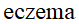 5/19/2020
By Wudie E.(Pediatrics skin disorders)
Skin disorder cont…
III. Fungal infections
IV.  Viral infections
Tineapedis (athlet's foot)
Tinea captis
Tinea corporis
Tinea versicolor
Herpes simplex(cold sore)
Herpes zoster (shingles)
V. Parasitic infestations
Scabies
Pediculosis
5/19/2020
By Wudie E.(Pediatrics skin disorders)
I. Inflammatory and allergic  sikn disorders
A. Acne
Is a very common skin condition characterised by  blackheads or white heads  and pus filled spots (pustules) .
It usually starts at puberty but occasionally may occur in young children.
Cuases: hormonal(testosterone)reaction with sebaceous gland, acne bacterium and familial history
5/19/2020
By Wudie E.(Pediatrics skin disorders)
Sign and Symptoms
Oily skin
Blackheads and white heads
Red spots and yellow pus-filled pimples
Scars
Occasionally, large, 
tender spots or cyst may
 develop
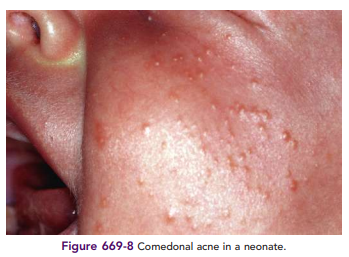 5/19/2020
By Wudie E.(Pediatrics skin disorders)
Diagnosis of acne
History
Acne is easily  recognized by the appearance of 
spots and by their distribution on the face, neck, chest or back during physical exam .
Treatment:
Topical retinods
Topical antibiotics
Topical(gels, creams and lotions) eg. Benzoyl peroxide
5/19/2020
By Wudie E.(Pediatrics skin disorders)
Inflammatory and allergic  con’t…
B. Eczema, also known as dermatitis, is a syndrome characterized by superficial inflammation of the epidermis and itching
Types 
A. Atopic Dermatitis(Autoimmune allergy to own skin)
Is a Chronic, highly inflammatory skin disease, associated with remitting course.
5/19/2020
By Wudie E.(Pediatrics skin disorders)
[Speaker Notes: Dermatitis /eczema/
It is inflammation of the skin.
Classification of eczema
Deferent classifications are used based on:
Morphological appearance
Site or location
Causative agent
But the most acceptable and practical way to classify eczema is into:
Endogenous and 
Exogenous dermatitis 
Endogenous dermatitis: the causative factor acts from inside and it includes:
Atopic 
Seborrheic
nummular and 
stasis dermatitis 
Exogenous dermatitis: the causative factor act from outside and it includes:
Contact dermatitis 
Infective dermatitis 
Dermatitis can be acute or chronic
Acute eczema – refers to a rapidly devolving red rash which may be blister and swollen where as 
Chronic dermatitis – refers to:
Long standing irritable area 
Darker than the surrounding skin 
Thickened / lichnified / and much scratched.


Eczema …to boil over
AD is a Chronic, highly pruritic inflammatory skin disease, associated with remitting & flaring course, that starts during infancy and early childhood and persists into puberty and sometimes adulthood. 
Is characterized by an immediate (type 1) hypersensitivity reaction.]
Atopic dermatitis con’t…
Starts during infancy and early childhood and persists into puberty and sometimes adulthood.
It is characterized by an immediate (type 1) hypersensitivity reaction.
5/19/2020
By Wudie E.(Pediatrics skin disorders)
Con’t….
Most pts have a genetic predisposition for hypersensitivity reactions such as asthma, allergic rhinitis, and chronic urticaria.      












Figuer 5.


                      Figuer 4.                                                                                                               Figuer 5.
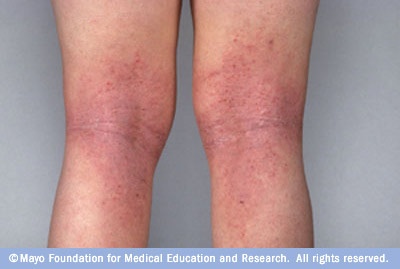 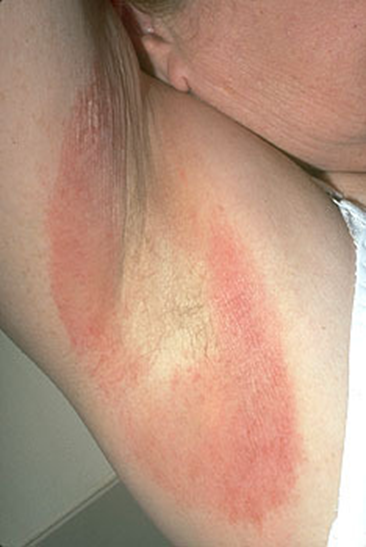 By Wudie E.(Pediatrics skin disorders)
5/19/2020                                              20
Atopic dermatitis…
The eczema comes and goes
Triggered by dryness of the skin, infections, heat, sweating, contact with allergens or irritants and emotional stress
Mostly affected sites are; 
Antecubital area, popliteal, elbow 
  and knee folds, wrists, ankles, face
5/19/2020
By Wudie E.(Pediatrics skin disorders)
[Speaker Notes: bath with cold or luke warm water once 
daily using mild soaps]
Atopic dermatitis…
The cause is unknown. 
But it could be a defect in the control of IgE 
production by T-lymphocytes.
S/S: Dry skin and rubbing
Dx: Clinical
Rt; Bath with cold or luke warm water
Topical corticosteroids may be used
5/19/2020
By Wudie E.(Pediatrics skin disorders)
Atopic dermatitis con’t…..
By Wudie E.(Pediatrics skin disorders)
5/19/2020
B. Seborrhic dermatitis
Is a common chronic dermatitis cxed by redness and greasy scaling that occurs in regions 
where the sebaceous glands  are
 most active, such as: scalp, border 
of forehead
The eczema comes and goes
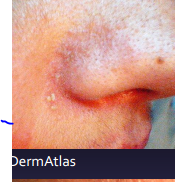 By Wudie E.(Pediatrics skin disorders)
5/19/2020
[Speaker Notes: Common in males, in oily area…ozer name dandruff,may mistaken diaper rash in baby
•Rxt:
Scalp: anti seborrheic shampoo (e.g., 
  selenium sulfide, zinc pyrithione)
Skin: low-potency topical 
corticosteroid or topical imidazole.

 Inflammatory response to 
superficial yeast infection
• Treatment:
– Scalp: antiseborrheic shampoo  daily wz warm water (e.g., 
selenium sulfide, zinc pyrithione)
– Skin: low-potency topical 
corticosteroid or topical imidazole]
Cont…
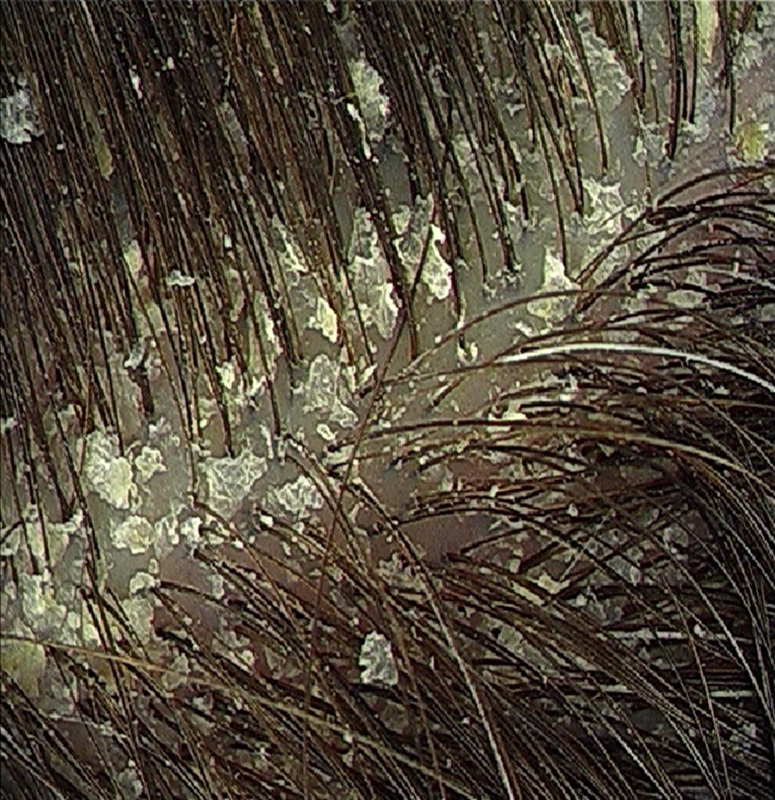 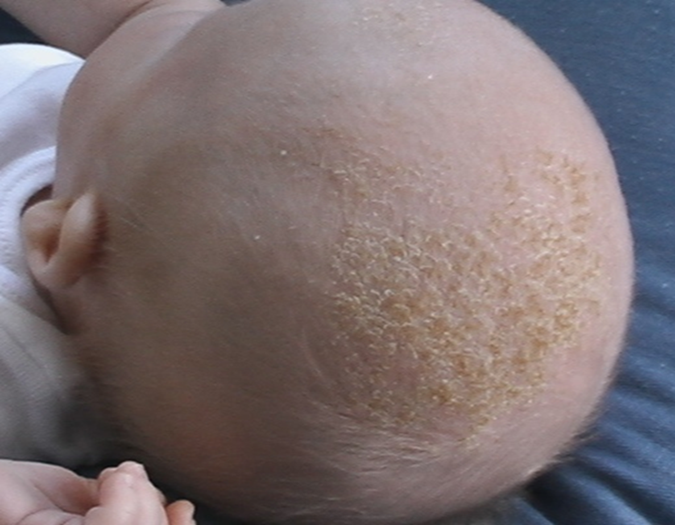 Rx: Scalp: anti seborrheic shampoo (e.g.., 
Selenium sulfide, zinc pyrithione)
Skin: low-potency topical corticosteroid or topical imidazol.
5/19/2020
By Wudie E.(Pediatrics skin disorders)
C. Contact dermatitis:
It is an acute or chronic inflammation which is caused by contact of the skin with an irritant or an allergen.
It is inflammatory reaction of the skin to physical, chemical or biological agent.
Common causes of contact dermatitis are  on hands , arms and legs are excessive use of H2O, soap (if not washed off properly) detergents, jewellery, dyes, bleaches, perfume, nail polish/remover.
By Wudie E.(Pediatrics skin disorders)
5/19/2020
Contact dermatitis cont…
5/19/2020
By Wudie E.(Pediatrics skin disorders)
Manifestations  of  dermatitis(all types)
Sever itching (Pruritus) constant symptom
Redness and dry skin (xerosis)
 Lichenification 
Excoriation 
Scaling skin
Papules, blisters,
Oozing and crusts
Color change
5/19/2020
By Wudie E.(Pediatrics skin disorders)
Management of dermatitis  (all types)
Stop the use of irritants, allergies  (contact eczema)
Mild topical steroid such as hydrocortisone 1% cream  twice daily until lesions clear
In severe itching use antihistamines  E.g.: promethazine or hydroxyzine at night, citrizine or loratidine at day time/night
In bacterial super infection use antibiotics
An imidazole cream twice daily/ketoconazole 1-3 weeks (seborrhoic eczema)
5/19/2020
By Wudie E.(Pediatrics skin disorders)
[Speaker Notes: Hydroxyzine….antihistamine antipsychotic mgt of pruritis]
Management con’t…
Keep the site clean
Explain to the Patient, and Parents that is not serious and will disappear in time.
Shorten finger nails and covered at night/parental education
In photo allergies  – sun protection by wide rim sun hat, stay indoor, sunscreen, etc…
By Wudie E.(Pediatrics skin disorders)
5/19/2020
D. Psoriasis
Is a chronic recurrent, hereditary, non infectious disease of the skin caused by abnormally fast turn over of the epidermis
The turn over may be up to 40 times than normal and as a result the epidermis is not able to develop normally.
The skin becomes red, inflamed, and the scales are thicker than normal
By Wudie E.(Pediatrics skin disorders)
5/19/2020
Psoriasis….
It produces the so called candle-wax phenomenon, when you scratch such a patch it becomes silvery white.
Sites can be extensor areas of extremities especially elbow, knees, buttocks, shoulder and scalp.
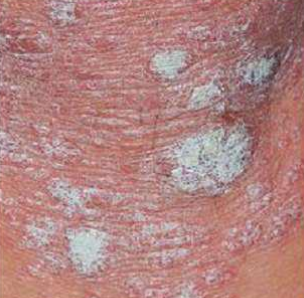 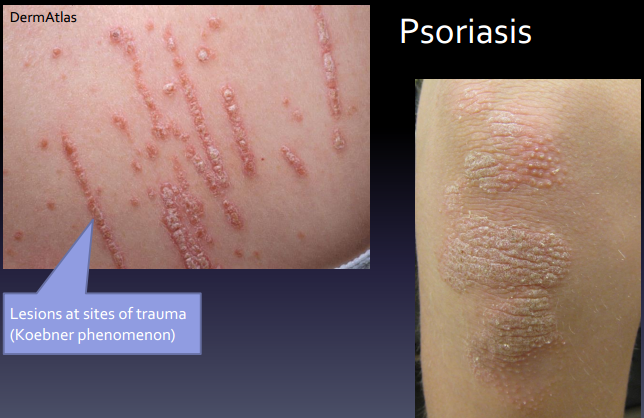 By Wudie E.(Pediatrics skin disorders)
5/19/2020
Psoriasis…
Periods of emotional stress and anxiety aggravate the condition. 
Sign  and symptom/S/S.
May itch severely in body folds covered with silvery scales
Diagnosis (DX)
Classical plaque type lesions with silvery scales.
Positive family history  well help
Bilateral symmetrical appearance
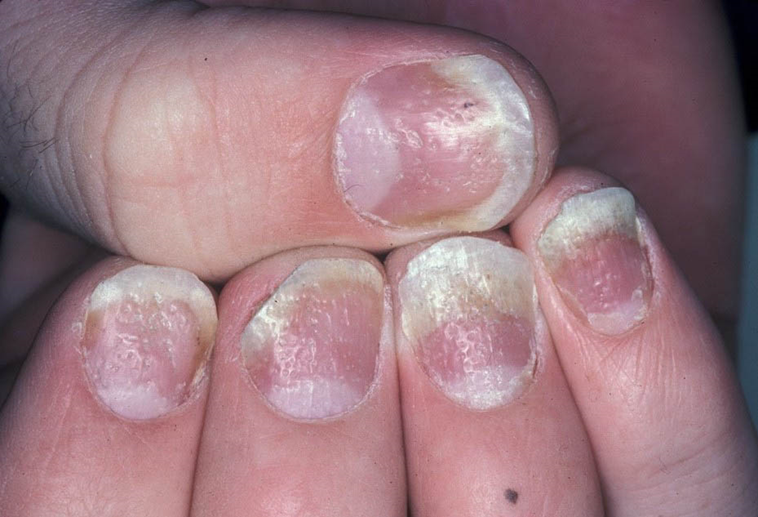 5/19/2020
By Wudie E.(Pediatrics skin disorders)
[Speaker Notes: Can cure  but it reoccurs

Diagnostic evaluation
Confirmed by classical plaque type lesions with silvery scales.
Positive family history well help
Bilateral symmetrical appearance]
Management of psoriasis…
There is no cure for psoriasis but can slow down the rapid turn over of epidermis
Salicylic acid 2-10% ointment BID to reduce scaling
Moisturizers  (Vaseline, paraffin oil, or cream)
Treat any super infection with antibiotics if necessary
By Wudie E.(Pediatrics skin disorders)
5/19/2020
[Speaker Notes: Acne vulgaris mgt
Management
Hormonal treatment...= Estrogen based contraception’s.
Dietary therapy ……..= avoid chocolate, cola, fried foods, milk product……
Hygienic therapy ……= wash with soap and water 2x per day.
                 =avoid oil based cosmetics or creams.]
Investigation for all types of dermatitis
Identification of allergens (Prick Skin Test or Patch test) 
Full blood count (Increase of Eosinophiles)
Complication all dermatitis types;
Secondary infection (bacterial, viral, fungal, etc)
Post inflammatory Hypo or Hyper pigmentation
Lichenification
5/19/2020
By Wudie E.(Pediatrics skin disorders)
II. Bacterial infection
A. Cellulitis
 Is infection of the skin and subcutaneous tissue
Caused by bacteria like streptococcus/s. a
Results from break in the skin
 Infection  rapidly spread through lymphatic system
By Wudie E.(Pediatrics skin disorders)
5/19/2020
Clinical features
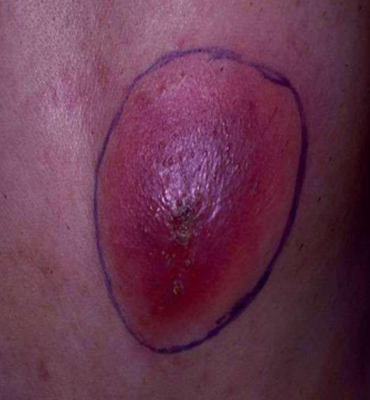 S/S of cellulitis include:
Tender, 
Red, hot 
 Swollen area that is well 
      demarcated
 Possible fluctuant abscess
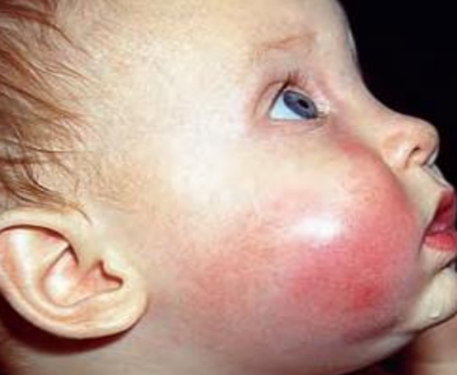 5/19/2020
By Wudie E.(Pediatrics skin disorders)
B. Folliculitis
Is an inflammation of the hair follicle
  Sign  & symptom
Single or multiple papules or pustules
Commonly  seen in the hairy areas of shaving &Women’s legs
S.aureus, fungus & virus also cause it.
Mgt;
Avoid shaving
Evacuate & apply GV
If sever, topical TTC until lesion heals
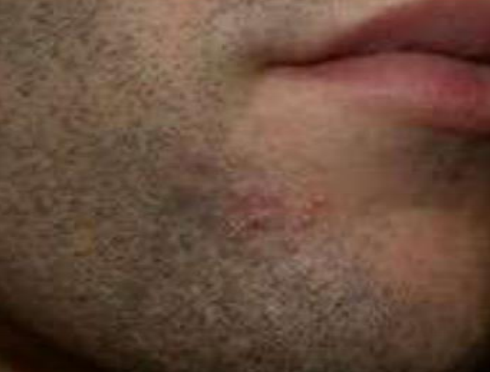 By Wudie E.(Pediatrics skin disorders)
5/19/2020
[Speaker Notes: Macule : Flat ,non palpable discoloration  < 1 cm in size
Patch :flat ,non palpable discoloration  > 1 cm in size
Papule: solid palpable lesion < 1cm in size,flat topped or dome-shaped
Nodule : Dome- shaped  solid palpable lesion > 1 cm diameter 
Tumor Solid elevated lesion > 2 cm diameter; 
Plaque: Raised flat,  solid palpable lesion > 1 cm; 
Vesicle :Fluid-filled (clear) < 1 cm diameter, usually < 0.5cm 
Bulla  : Large fluid-filled (clear)  elevation > 1 cm diameter
Pustule : Vesicle or bulla with purulent fluid
Cyst Cavity lined with epithelium containing fluid, pus, or  keratin]
C. Furuncles/Boils
Is painful circumscribed, acute ,localized, deep seated, red, hot, very tender, inflammatory  perifollicular staphylococcal abscess
Is a deeper form of Folliculitis with a purulent core
Common microorganism: S.aureus
By Wudie E.(Pediatrics skin disorders)
5/19/2020
C. Furuncles/Boils con’t…
The lesion begins in the opening of hair follicle or sebaceous gland
Sites  can be back of the neck, face, buttocks, thighs, perineum, breasts, axilla, nose, genitallia, etc.
Most common on persons who are carriers of staphylococcus, contact with oils or grease, diabetes,  poor habits of personal hygiene, immunosuppression, obese,  malnutrited,  etc..
5/19/2020
By Wudie E.(Pediatrics skin disorders)
Furuncles…
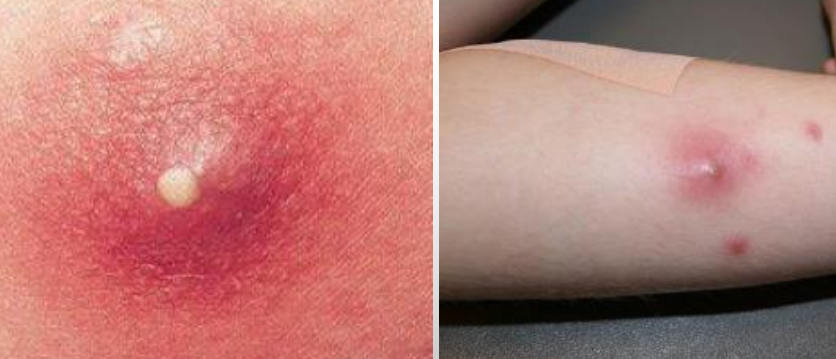 5/19/2020
By Wudie E.(Pediatrics skin disorders)
Sign and symptom
Hard nodule initially then fluctuant abscess with centrally yellow pustule, then ruptures.
 It can be isolated single lesion  or  multiple lesions.
Hotness and pain at the site.
Dx: Gram stain of the pus, culture and sensitivity test of blood/pus.
Rx: Cloxacilline 50-100mg/kg/24 hours divided in to 4 doses for 10 days.
By Wudie E.(Pediatrics skin disorders)
5/19/2020
[Speaker Notes: Papule…<1cm
Nodule…>1cm
Pustule….bulla or vesicle wz prulent fluid]
D. Carbuncles
Multiple furuncles
Is an aggregation of interconnected furuncles that drain through multiple openings in the skin.
Exposure to grease and oil increase the risk.
Microorganism mostly: S.aureus
Sign & symptom
 Fever, chills, extreme pain, malaise 
Common sites are back of the neck, shoulder, buttock.
By Wudie E.(Pediatrics skin disorders)
5/19/2020
[Speaker Notes: Carbuncle and furuncles are more superficial than subcutaneous abscess…carbuncle is SC]
Diagnosis
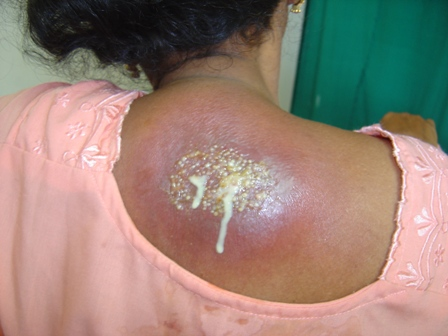 Gram stain of the pus
 Culture of pus/blood
Leukocytosis ( >20,000 cells/mm3)
 Mgt
Bed rest 
Systemic antibiotics  Cloxacilline 50-100mg/kg/24 hours divided in to 4 doses for 10 days 
Extraction make incision to drain pus: Should be done by caution not to contaminate other area.
By Wudie E.(Pediatrics skin disorders)
5/19/2020
[Speaker Notes: universal precaution (were gloves, wash hand...)
Systemic antibiotics like Cloxacilline 50-100mg/kg/24 hours divided in to 4 doses 
Extraction make incision to drain pus: Should be done by caution not to contaminate other area.]
E. Impetigo
Is an acute, contagious, rapidly  spreading  infection and  is a very  common bacterial infection  of the superficial skin
Two types; based on existence of bullae;
Non Bullous Impetigo: More common form
Bullous impetigo: Less common form 
Causative agents  S. aurous or GABHS or both
By Wudie E.(Pediatrics skin disorders)
5/19/2020
Sign & symptom
Superficial pustules or blisters which becomes oozing  with yellow crusts
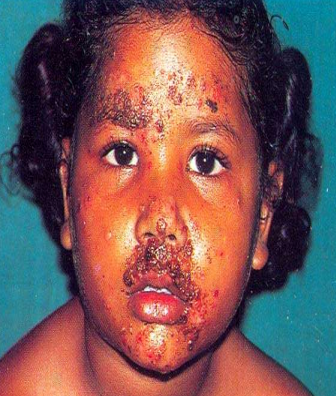 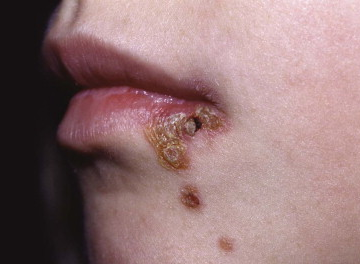 5/19/2020
By Wudie E.(Pediatrics skin disorders)
Impetigo con’t…
Honey-colored lesions especially for non bullous impetigo
Blisters break easily and form crusts
Dx: Clinical, swab for bacterial culture and sensitivity test
Complications 
 Ulcerations - Septicemia - Staphylococcal scaled skin syndrome (SSSS)
5/19/2020
By Wudie E.(Pediatrics skin disorders)
Management
Analgesia to relieve pain, soaks will help to remove the crust, rest, avoid friction and irritation from tight clothing
Topical antibiotic ointment 
Systemic antibiotics like:
Cloxacilline 50-100mg/kg/24 hours divided in to 4 doses.
Erythromycin 25-50mg/kg/24hrs divided in to 4 doses 7-10 days 
Cut finger nails short to minimize damage to lesion and to prevent autoinoculation from scratching.
By Wudie E.(Pediatrics skin disorders)
5/19/2020
[Speaker Notes: H2O2]
III. Fungal  skin  disorder
Dermatophytoses (Mycoses)
Is a fungal infection of the skin, hair, scalp and nails
Types
A .Tinea pedis (Athlete’s foot)
Is itchy, whitish scaling lesions and  inflammation of the superficial skin of the  feet and interdigital spaces of the toes.
By Wudie E.(Pediatrics skin disorders)
5/19/2020
[Speaker Notes: Topical anti fungal 
First line: Benzoic acid + salicylic acid (Whitfield’s ointment) thin film of 6%+3% ointment applied BID until the infection clears (usually for 2-3 weeks).
Alternatives: Clotrimazole, thin film of 1% cream applied BID for 2-3 weeks Or Miconazole thin film of 2% cream applied BID until the infection clears (usually for 2-3 weeks).
Systemic anti fungal
Grisofulvin 500-1000mg P.O. Daily for 4-8 weeks or 
Ketoconazole 200-400mg/day P.O. for 3 weeks
Keep feet as dry as possible 
Small pieces of cotton can be placed between toes to absorb moisture.
Avoid sharing of shoes /socks]
Fungal  skin  disorder con’t….
Common between the 4th and 5th toe.
Often seen in people wearing rubber boots/shoes.
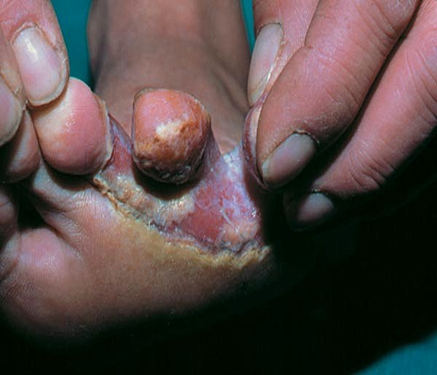 5/19/2020
By Wudie E.(Pediatrics skin disorders)
B. Tinea corporis (Tinea circinata)
Fungal infection of the epidermis (hairless part of the body)
It affects the trunk,  legs, arms/neck, excluding the beard area, feet, hands, face, and shoulders.
S/S ; intensive itching and large patches occurs 
Spread by direct contact, fomites, occasionally from dogs or cats.
Dx – 
Skin scraping under
microscope by using KOH
Skin biopsy for histolegi-
cal exam
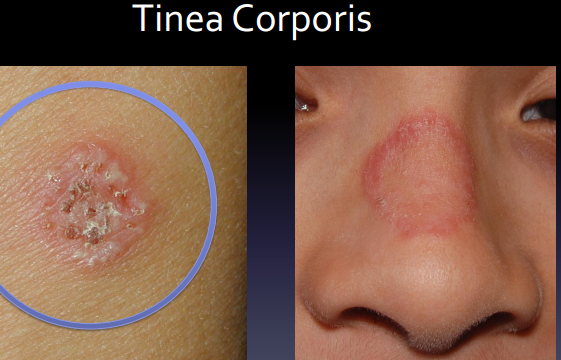 By Wudie E.(Pediatrics skin disorders)
5/19/2020
[Speaker Notes: Characteristically appears as annular lesions with
central clearing and an itchy, palpable
erythematous advancing edge.
• Active edge shows vesicles and pustules .
• It is usually caught from pets.
• Diagnosis – Skin scraping and KOH examination.
Culture - For identifying the species of
dermatophytes]
C.  Tinea capitis (ring worm)
Is a contagious fungal disease of the scalp and hair shaft
Sign & symptom
One or more round patches with scaling
Hair loss (temporarily), alopecia
Lymph nodes in the neck swell & the  patient may
have fever and headache
DX
Clinical
Microscopy of affected hairs 
Culture
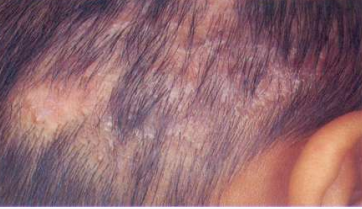 By Wudie E.(Pediatrics skin disorders)
5/19/2020
[Speaker Notes: For identifying the species of dermatophytes]
D. Tinea unguium
Is a chronic fungal infection of the  toe/finger nails
Characterized by thickened nail, friable, lusterless and
  accumulation of debris under the free edge of the nail.
The nail may be 
   destroyed
Only treated by 
systemic antifungal
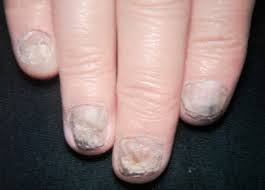 By Wudie E.(Pediatrics skin disorders)
5/19/2020
[Speaker Notes: Keto and grisoflvin]
E. Tinea versicolor (pityriasis versicolor)
Is a common chronic superficial  fungal infection which is caused by the unicellular yeast pityrosporum which is normally present on the trunk.
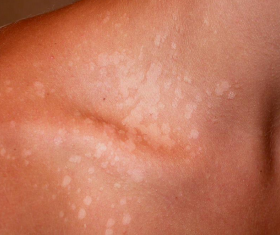 5/19/2020
By Wudie E.(Pediatrics skin disorders)
Management/all forms
Keep the space in between the toes dry 
 Avoid shoe that are too tight/hot/ for tiniea pedis, keep the area dry, avoid sharing shoes
Treat secondary bacterial infection if present
Imidazole  cream/ Whitfield's ointment  BID for a minimum of 4 wks
Add ketoconazole 2% shampoo BID for 2-4wks/ tenea versicolor
By Wudie E.(Pediatrics skin disorders)
5/19/2020
[Speaker Notes: White field …ointment
Clotrimazole cream…cream
Topical anti fungal 
First line: Benzoic acid + salicylic acid (Whitfield’s ointment) thin film of 6%+3% ointment applied BID until the infection clears (usually for 2-3 weeks).
Alternatives: Clotrimazole, thin film of 1% cream applied BID for 2-3 weeks Or Miconazole thin film of 2% cream applied BID until the infection clears (usually for 2-3 weeks).
Systemic anti fungal
Grisofulvin 500-1000mg P.O. Daily for 4-8 weeks or 
Ketoconazole 200-400mg/day P.O. for 3 weeks
Keep feet as dry as possible 
Small pieces of cotton can be placed between toes to absorb moisture.
Avoid sharing of shoes /socks
. Tinea cruris /ring worm of the groin/
Tinea cruris (jock itch) is ring worm of the groin, which may extend to the inner thighs and buttock area.
It occurs most frequently in 
Young joggers, 
Obese person and 
In those who wear tight under clothing.]
Con’t…
Griseofulvin 10-15mg/kg once daily for 2-6wks first line Rx  for both tinea corporis and tinea capitis
Ketaconazole 3-6mg once daily for 1-2 wks
If sever itching antihistamines  /mild steroids can be used 
NB: Recommend to avoid sharing combs and towels to prevent Tinea capitis
By Wudie E.(Pediatrics skin disorders)
5/19/2020
IV. Parasitic  skin  disorder
A.  Scabies
 Is an infestation  of the skin caused by a parasite called mite  sarcoptes scabies,  a mite which lays its eggs in burrow in the stratum and induces  an intensively  
itchy inflammatory response
It is contagious skin condition
Sign and Symptom
Small blisters and papules
Sever  itching, when warm particularly 
at night
Common sites are between fingers, ides 
of the hands, sides of the wrists, buttocks, 
nipple and genital region
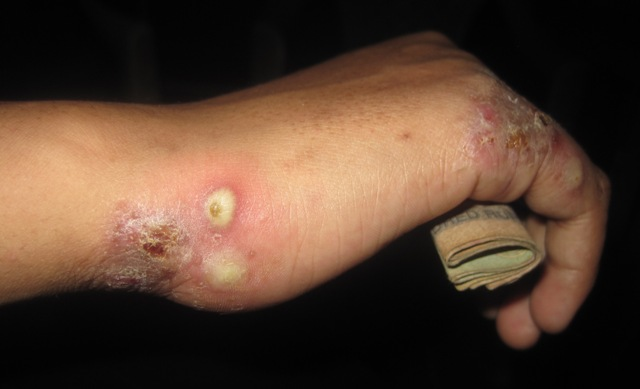 By Wudie E.(Pediatrics skin disorders)
5/19/2020
[Speaker Notes: Burrow…intra epidermal tunnel created by the moving female mite…2-10mm]
Management
DX: Microscopic identification of skin scraping
to see mites, larvae or ova
RX; Treat all close contacts of the patient and family
Benzyl benzoate 25% emulsion  dilute with one 
part water (1:1) for children, dilute with 3 parts water (1:3) for  infants. 
Apply for 3 consecutive nights and wash off each morning.
Permethrin 5 % cream, use antihistamines for itching
 If infected use antibiotics, keep skin clean
Complications - Secondary skin infection, Sepsis…
By Wudie E.(Pediatrics skin disorders)
5/19/2020
[Speaker Notes: Permethrin…insectiside,killing and paralysing  the mites and their eggs]
B. Pediculosis
Is an infestation with a  louse  which may be found in; 
Scalp- Pediculosis capitis, body- Pediculosis corporis
Hair bearing region- Pediculosis pubis (phthiriasis)
Causes: Over crowding, poor personal hygiene, prolonged wearing of the same cloth
Sign and symptom
Itching (excoriation), the presence of lice and nits
By Wudie E.(Pediatrics skin disorders)
5/19/2020
[Speaker Notes: Nits…egg of louse]
Management
Improve  personal hygiene 
Change clothing
Permethrin (1%), pyrethrums and, less preferably, malathion and ivermectin
Treat secondary bacterial infection if present
5/19/2020
By Wudie E.(Pediatrics skin disorders)
[Speaker Notes: Permethrin drug gp of Pyrethrins… to kill scabies 

Permethrin…insectiside,killing and paralysing  the mites and their eggs

Ivermectin….anti infective agent active against several parasitic nematodes and scabies]
V. Viral skin  disorder
It is an acute contagious  infection of the skin or mucus membrane caused by virus.
Types:
Herpes simplex: Is an infection which is caused by herpes simplex virus that causes vesicular  eruption (cold sore or fever blister)
on lip ( herpes  labialis)
 and on genitalia (herpes 
           genitalia)
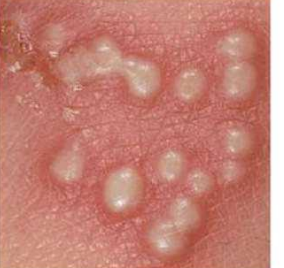 By Wudie E.(Pediatrics skin disorders)
5/19/2020
[Speaker Notes: Vesicle
Caused by HS1]
Sign and Symptom
Burning sensation at the site, then a group of blisters appear then break down to form superficial  ulcer.
Highly contagious
Diagnose–Clinical, viral culture  
Rx – Analgesia for pain, Zink oxide to sooth the skin
 Acyclovir 20-40mg/kg 3-4 times per day for 7 days
TTC ointment if it is bacterial infection
By Wudie E.(Pediatrics skin disorders)
5/19/2020
B. Herpes zoster (shingles)
Is an acute unilateral and  segmental inflammation of the dorsal root of a nerve by varicella zoster infection.
It is a highly contagious systemic disease that normally results in lifelong immunity.
Causes: 
Herpes zoster virus  
People with no prior immunologic exposure to varicella virus, most commonly children
By Wudie E.(Pediatrics skin disorders)
5/19/2020
Sign  and symptom
A localized vesicles in cluster form on one side of the body/unilateral/
Itching, tenderness, prolonged fever, skin lesion and severe pain on  the site
The thoracic, cervical and ophthalmic  nerves are frequently affected
After 1-2 weeks crusts begin to fall off  with residual scaring
5/19/2020
By Wudie E.(Pediatrics skin disorders)
Herpes zoster cont…
Over 10% of patients develop a persistent burning sensation
Common  in HIV patients, old patients
and malignancy cases
Mgt;
Analgesia with NSAIDs
Antibiotics for secondary 
 infections
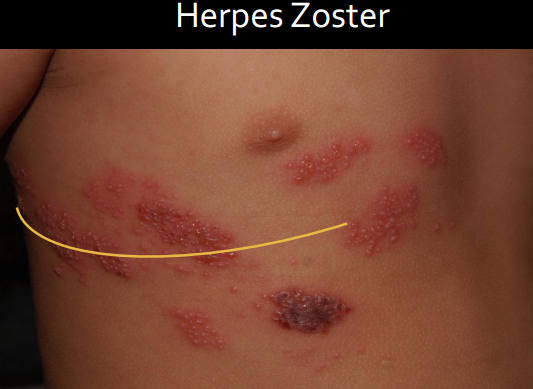 By Wudie E.(Pediatrics skin disorders)
5/19/2020
Cont….
In immune competent children with sever cases (disseminated or mucosal involvement)  give Acyclovir 20mg/kg a day for 5 days 
Complications:
Bacterial super infection, extra-cutaneous complication with neurological manifestation  
Hemorrhagic complications in immune compromised children
5/19/2020
By Wudie E.(Pediatrics skin disorders)
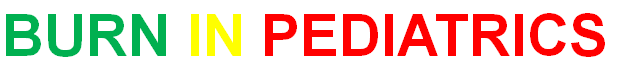 By Wudie E.(Pediatrics skin disorders)
5/19/2020
Introduction
Burn is defined as a traumatic injury to the skin or other organic tissue primarily caused by thermal or other acute exposures.
It occur when some or all of the cells in the skin or other tissues are destroyed by heat, electricity, radiation, or caustic chemicals. 
Burn injury is one of the common injuries accompanied by high risk of mortality and morbidity.
5/19/2020
By Wudie E.(Pediatrics skin disorders)
Burn con’t…..
The morbidity includes significant disfigurement and psychological trauma as a result of a painful and prolonged stay in the hospital.
Human skin can tolerate temperatures up to 42-440 C 
But >450C, protein damage exceeds the capacity of the cell to repair.
The peak incidence of burn injury occurs in toddlers (1 to 3 years of age), and the injuries usually occur as the result of scalding from hot liquids.
5/19/2020
By Wudie E.(Pediatrics skin disorders)
Etiology
Burn is the 5th most common cause of accidental death in children.
The different cause of burn  are:
Flame (57%)
Scalding (32%)
Chemical (7%)
Electricity and radiation (4%)
5/19/2020
By Wudie E.(Pediatrics skin disorders)
Risk factors
Playing with matches, cigarette lighters, fires in fireplaces
Associated with lack of supervision 
Child abuse
Male children are at increased risk in flame burn while females are in scalding burn.
Overcrowding 
Medical conditions
5/19/2020
By Wudie E.(Pediatrics skin disorders)
Classification of burn
First-degree burn:
Burns involve only the epidermis and are characterized by swelling, erythema, very painful and heals without scaring (similar to mild sunburn). 
Tissue damage is usually minimal, there is no blistering  and  leaving no residual scars.
Pain resolves within 48-72 hrs.
5/19/2020
By Wudie E.(Pediatrics skin disorders)
Classification of burn con’t…
5/19/2020
By Wudie E.(Pediatrics skin disorders)
Classification of burn con’t…
2. Second-degree burn (partial thickness)
Involves injury to the entire epidermis and a variable portion of the dermal layer (vesicle and blister formation are characteristic).
It is pink to dark and has blisters, still painful and it is blanching. 
It heals with a scar after many weeks.
5/19/2020
By Wudie E.(Pediatrics skin disorders)
Classification of burn con’t…
A superficial 2nd -degree burn is extremely painful because a large number of remaining viable nerve endings are exposed.
 Heal in 7-14 days as the epithelium regenerates in the absence of infection.
5/19/2020
By Wudie E.(Pediatrics skin disorders)
Classification of burn con’t…
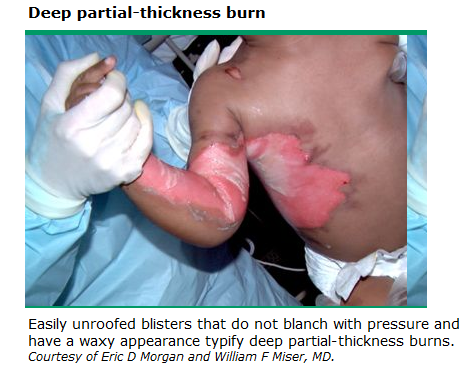 5/19/2020
By Wudie E.(Pediatrics skin disorders)
Classification of burn con’t…
3. Third degree burns (full thickness):
It involves the destruction of the entire epidermis, dermis and hypodermis leaving no residual epidermal cells to repopulate the damaged area.
It is not blanching, no blister, no pain sensation 
It has a pale or charred color, a leathery appearance and heals with scare.
5/19/2020
By Wudie E.(Pediatrics skin disorders)
Classification of burn con’t…
The wound cannot epithelialize and can heal only by wound contraction or skin grafting. 
The absence of painful sensation and capillary filling demonstrates the loss of nerve.
5/19/2020
By Wudie E.(Pediatrics skin disorders)
Classification of burn con’t…
5/19/2020
By Wudie E.(Pediatrics skin disorders)
Classification of burn con’t…
4. Fourth degree burns 
Fourth degree burns are deep and potentially life-threatening injuries. 
In addition to the three layers, it extends through the skin into underlying tissues such as fascia, muscle, and/or bone.
NB: Even though third and fourth degree burns are not painful, the adjacent areas burns may be painful.
5/19/2020
By Wudie E.(Pediatrics skin disorders)
5/19/2020
By Wudie E.(Pediatrics skin disorders)
Extent of body surface area injured
Various methods are used to estimate the TBSA(total body surface area) affected by burns; the most common methods are :
1. The rule of nines 
2. Lund and Browder method
3. Palm method
5/19/2020
By Wudie E.(Pediatrics skin disorders)
Rule of Nine
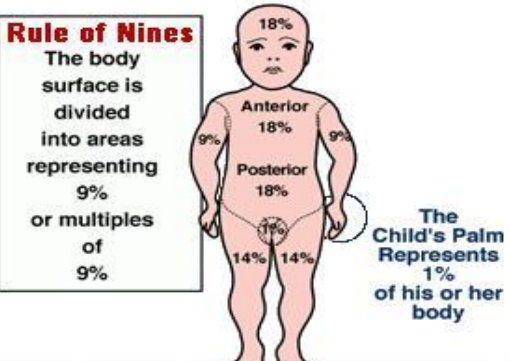 5/19/2020
By Wudie E.(Pediatrics skin disorders)
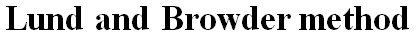 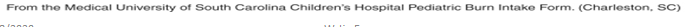 5/19/2020
By Wudie E.(Pediatrics skin disorders)
Palm method
In patients with scattered burns, a method to 
estimate the percentage of burn is the palm  method. 
 The size of the patient’s palm from crease at wrist to tip of extended fingers is approximately 1% of TBSA.
5/19/2020
By Wudie E.(Pediatrics skin disorders)
Management of burn  Pre-Hospital care/ first aid
Disconnect the person from the source of electricity
Remove clothing and jewelry.
Cool burns or scalds by immediate immersion of water with in for at least 20 min. 
This stops the heat as well as decreases the progression of burn.
But avoid it for large area burn as it increases hypothermia and also don’t use ice as it causes hypothermia.
5/19/2020
By Wudie E.(Pediatrics skin disorders)
Management con’t…
Similarly don’t use grease (e.g. butter, oil) 
 since it predisposes for infection and doesn’t disperse heat
Cover with dry sheet and do not break blisters
5/19/2020
By Wudie E.(Pediatrics skin disorders)
Indications for Hospital Admission
Burns affecting >10% of BSA in children
Burns >10-20% of BSA in adolescent
 3rd - Degree burns and Chemical burns
Electrical burns caused by high-tension wires 
   or lightening
Inhalation injury, regardless of the amount of
  BSA burned.
5/19/2020
By Wudie E.(Pediatrics skin disorders)
Indication for H. Admission con’t…
Inadequate home or social environment
Suspected child abuse or neglect
Burns to the face, hands, feet, perineum, genitals, or major joints
Burns in patients with preexisting medical conditions 
Complicate the acute recovery phase
Associated injuries (fractures) and pregnancy
5/19/2020
By Wudie E.(Pediatrics skin disorders)
Management con’t…
Airway & Breathing:
Mange as trauma patient, since the airway swelling increases in the next 24 hours.
 There is a need of early advanced airway (intubation or tracheotomy).
Administer 100% oxygen to displace carbon monoxide during inhalation burn.
5/19/2020
By Wudie E.(Pediatrics skin disorders)
Management con’t…
Circulation/Fluid resuscitation:
Secure urgently an IV line for burns of ≥10% of BSA, for all inhalation and electric burns
If IV access couldn’t be found, use intraosseous
Don’t put adhesive plaster circumferentially to the body. 
As swelling increases in the next 24 hours, it can cause circulatory insufficiency
5/19/2020
By Wudie E.(Pediatrics skin disorders)
Management con’t…
For children with severe burn (>20% BSA), give 20 mL/kg of crystalloids till assessment of the extent of the burns and calculation of the rest of the fluid of the 24 hours is completed
Then use the Parkland formula (i.e. 4 mL /kg/% BSA), in addition to the patients calculated maintenance fluid.
5/19/2020
By Wudie E.(Pediatrics skin disorders)
Management con’t…
Lactated Ringer solution in 5% dextrose, normal saline with 5% glucose or half-normal saline with 5% glucose can be used. 
Half of the fluid is given over the 1st 8 hr, calculated from the time of onset of burn.
The remaining  is given over the next 16 hr.
Total fluid = normal maintence IV fluid + extra fluid for burn
Fluid Calculation Example: A 16 kg boy with a 19% burn to his body. Total fluid = normal maintence IV fluid + extra fluid for burn.
5/19/2020
By Wudie E.(Pediatrics skin disorders)
Management con’t…
Normal maintenance fluid = (10 x 100) + (6 x 50) = 1300 ml in 24 hours = 54 ml/hr
Extra fluid = extra 4ml/kg for every 1% of area burnt = 19% x 4 x 16 = 1216 ml.
Total extra 1/2 of extra in first 8 hours = 608 ml  or = 76 ml/hr and  1/2 of extra in next 16 hours = 608ml over next 16 hours = 38 ml/hr for 16 hours. 
Total IV fluids for first 8 hours: = normal (54ml/hr) + extra (76ml/hr) = 130ml/hr for 8 hours IV fluids for next 16 hours = normal (54ml/hr) + extra (38ml/hr) = 92ml/hr for 16 hours.
5/19/2020
By Wudie E.(Pediatrics skin disorders)
Prevent infection
Most frequent pathogens in burns are Staphylococcus aureus, Pseudomonas aeruginosa and the Klebsiella-Enterobacter species.
Apply topical antimicrobials, antibiotics/antiseptics 
Clean and dress the wound daily, monitor and assess for pain 
Aseptic wound care and dressing  1-2 times/day
A high-protein intake is also needed for wound healing (hypermetabolic state).
Encourage range of motion exercises to prevent contractures.
5/19/2020
By Wudie E.(Pediatrics skin disorders)
Complication of burn
Hypovolemic shock
Fluid electrolyte and plasma loss
Cardiac arrhythmias and Cardiac arrest
Infection and Sepsis
Metabolic Acidosis  and pulmonary complications
Decrease temperature and renal & hepatic damage
Extensive and  disabling scarring
5/19/2020
By Wudie E.(Pediatrics skin disorders)
Long term complication of burn
Hypertrophic scars
Susceptibility to minor    trauma, chemicals, or cold 
Dry skin  
Contractures 
Itching and neuropathic pain  

Alopecia  
Chronic open wounds  
Skin cancers
Amputations     
Osteoporosis 
Heat exhaustion
5/19/2020
By Wudie E.(Pediatrics skin disorders)
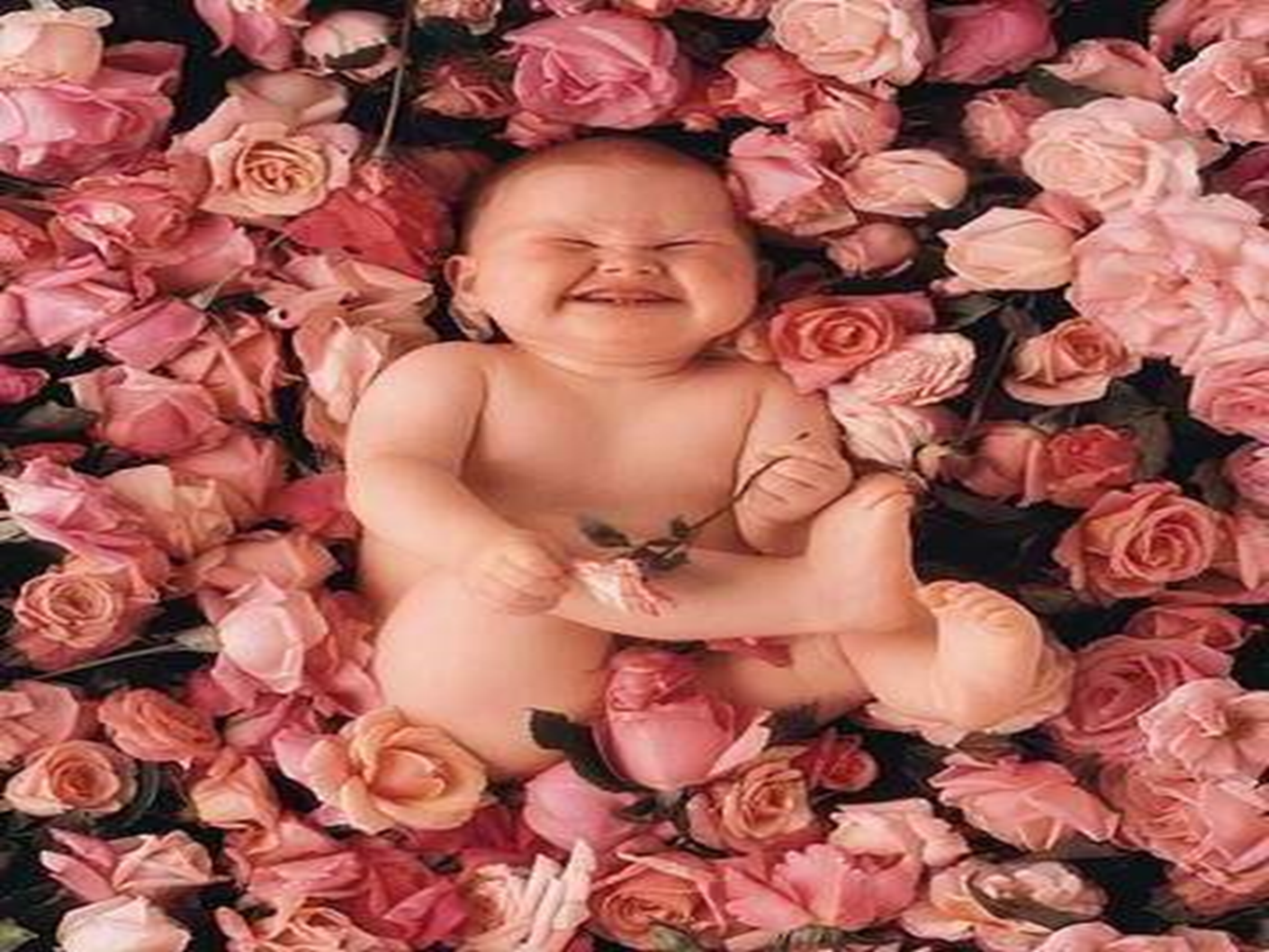 By Wudie E.(Pediatrics skin disorders)
5/19/2020